Health Regions: Delivering Integrated Care
Health Regions Programme Update
5 September, Convention Centre Dublin
5 September, Convention Centre Dublin
Liam Woods
National Director, Organisational Change, Health Regions Programme
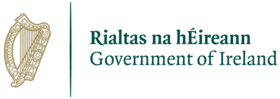 1
Agenda
Health Regions: Delivering Integrated Care
Health Regions Strategic Objectives and Health Regions Programme
Progress to Date 
Integrated Care
HSE Structures
Proposed Regional Patient and Service User Partnership Structures
HSE Health Regions webinar
2
Health Regions Programme 
Strategic Objectives
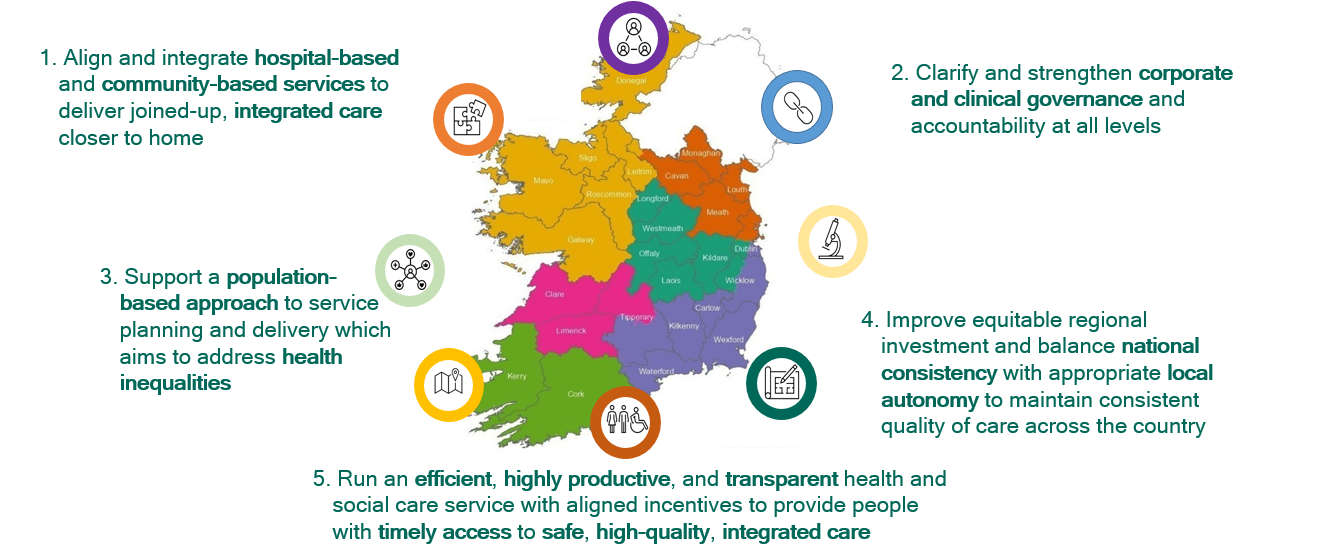 3
Health Regions Programme
Progress to Date
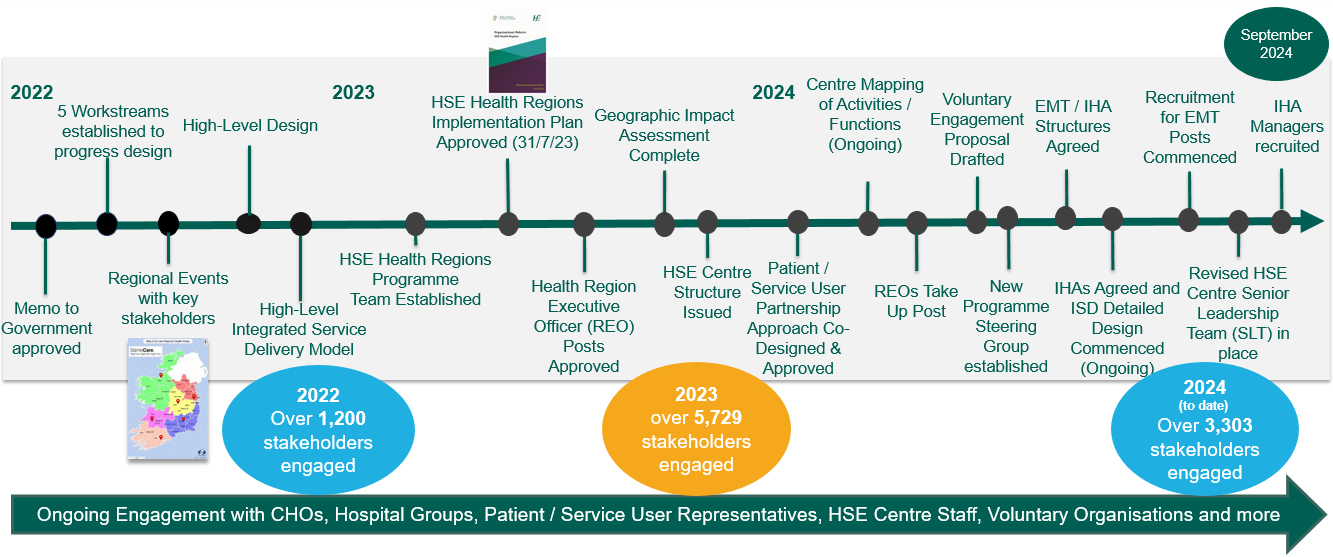 4
Health Regions Programme –
Key Upcoming Milestones
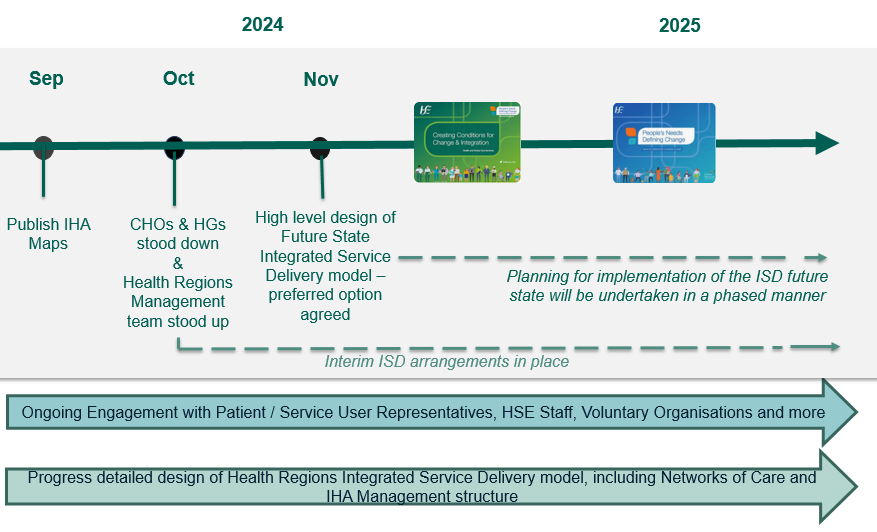 5
Health Regions will use the HSE logo and be under the governance of the HSE Board
What’s Decided?
We will still be a single HSE organisation with 6 health regions. Services will be integrated across hospitals and community in these health regions. Health Regions are not separate statutory bodies.
Regional Health Forum structure to remain but will be aligned to Health Regions
On October 1st, the Health Region management structure will replace existing CHO and HG management structures
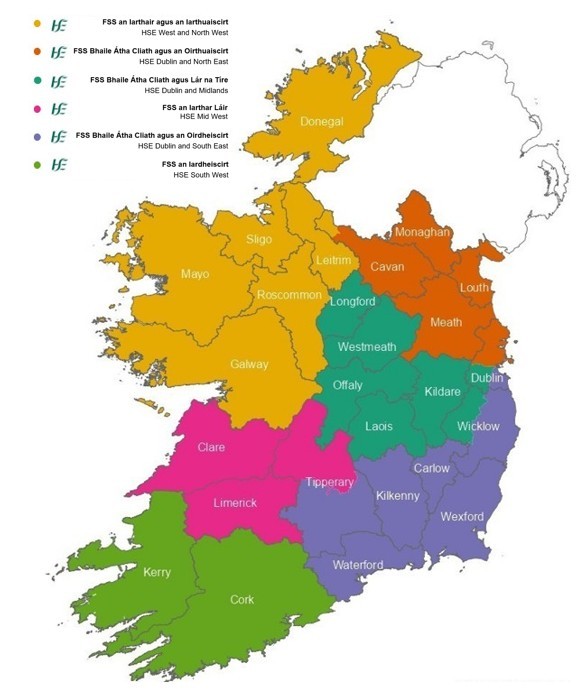 Operational focus to move from HSE Centre to the Health Regions and Integrated Healthcare Areas (IHAs). 
20 IHAs have been agreed as geographic sub-components of the Health Regions. The IHAs will have responsibility for operational service delivery and driving integrated care for patients and service users.
HSE Centre will develop and oversee standards and guidelines for implementation at regional level.  The focus of HSE Centre will be on planning, enabling, performance and assurance
The HSE Centre and Health Regions structures have been agreed
6
What is Integrated Care?
Integrated care is where people can access the right care, at the right time, in the right place, with the right team. 

Designed first and foremost around the needs of the person, integrated care has the dual aim of improving both system efficiency and service user experience and outcomes 

In the Sláintecare Report (May 2017) the Committee on the Future of Healthcare defined integrated care:
“Healthcare delivered at the lowest appropriate level of complexity through a health service that is well organised and managed to enable comprehensive care pathways that patients can easily access and service providers can easily deliver. This is a service in which communication and information support positive decision-making, governance and accountability; where patients’ needs come first in driving safety, quality and the coordination of care.”
7
IFIC Pillars of Integrated Care
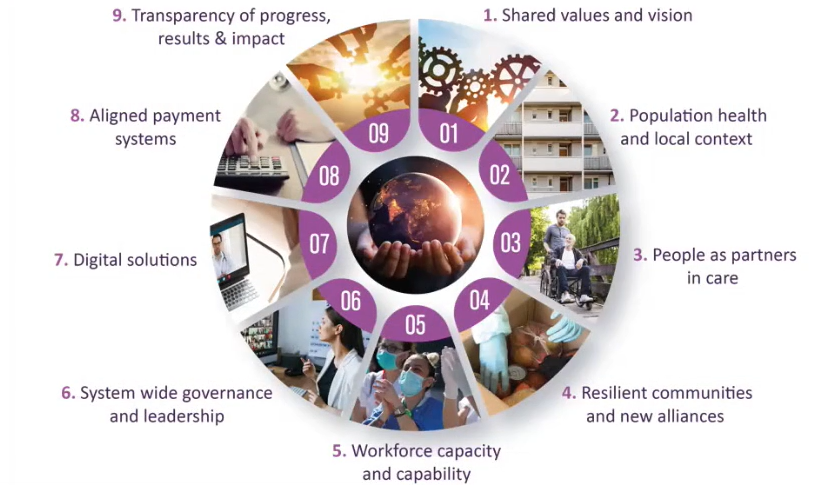 The Nine Pillars of Integrated Care
 International Federation of Integrated Care
8
Sláintecare Vision for Integrated Care
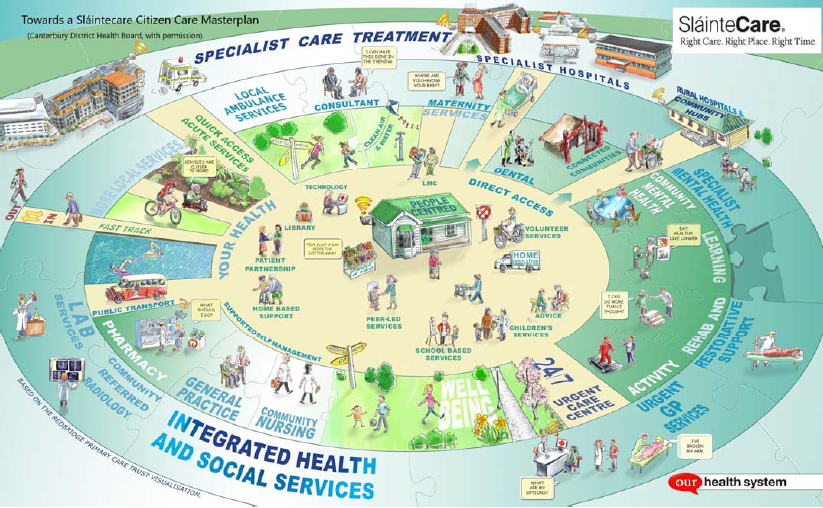 9
HSE Sub-structures
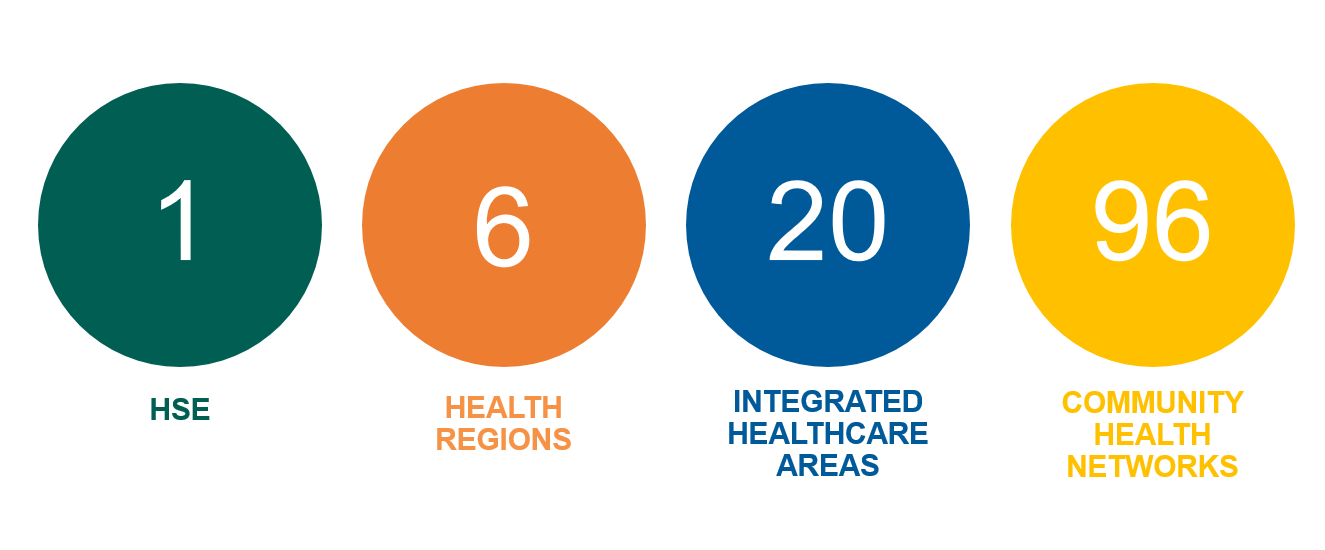 10
HSE Centre
New Structure
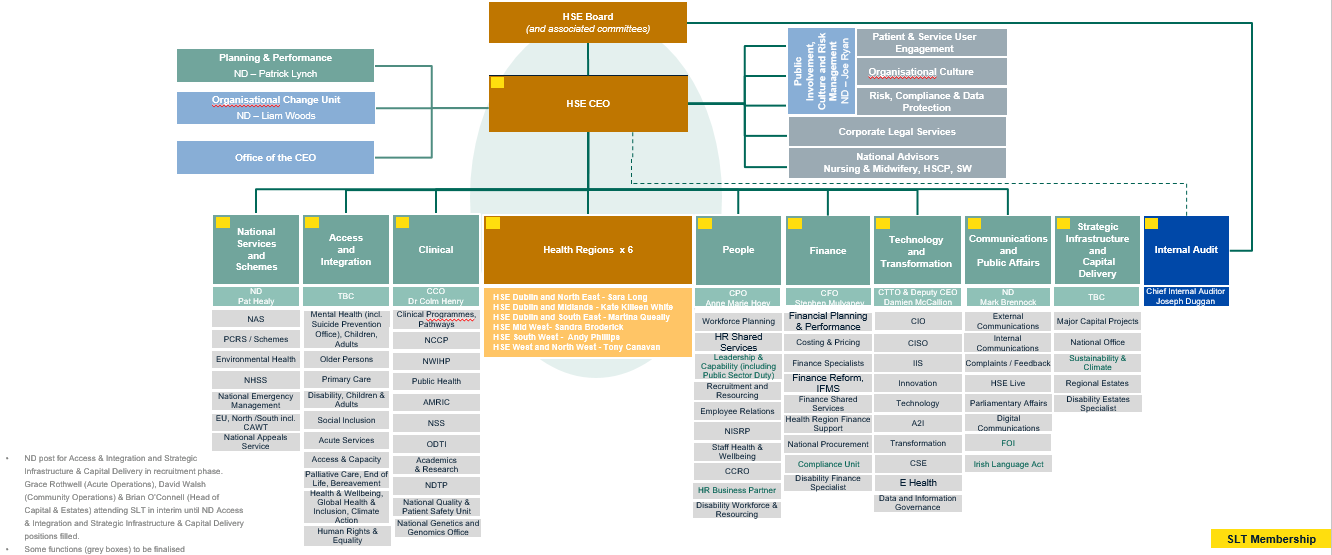 11
HSE Health Region EMT
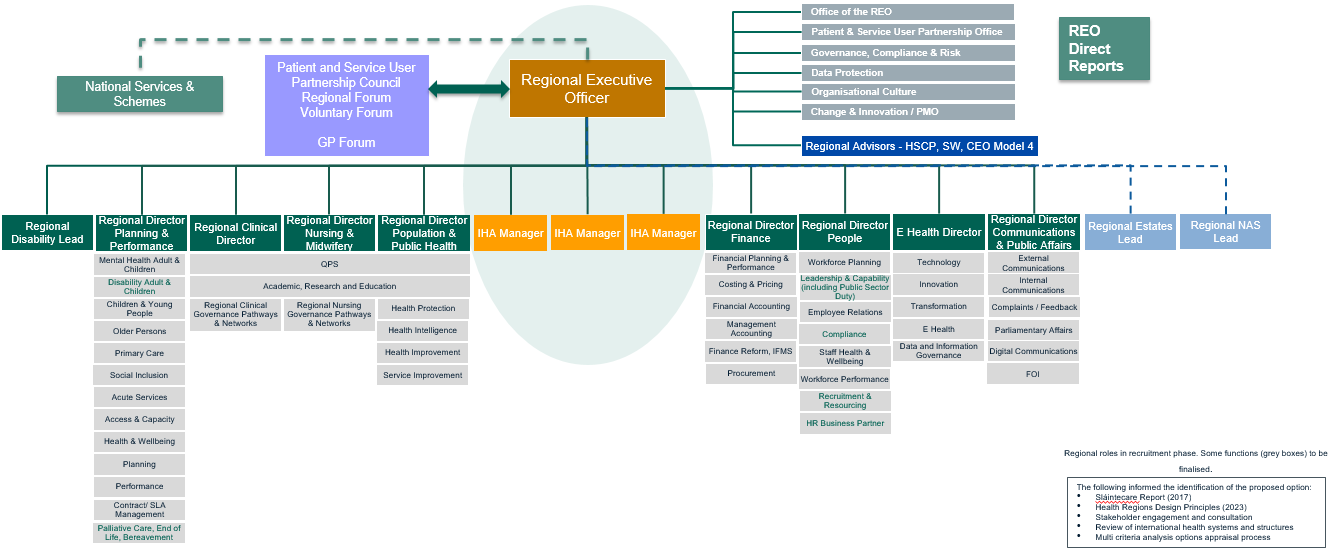 12
Integrated Healthcare Area
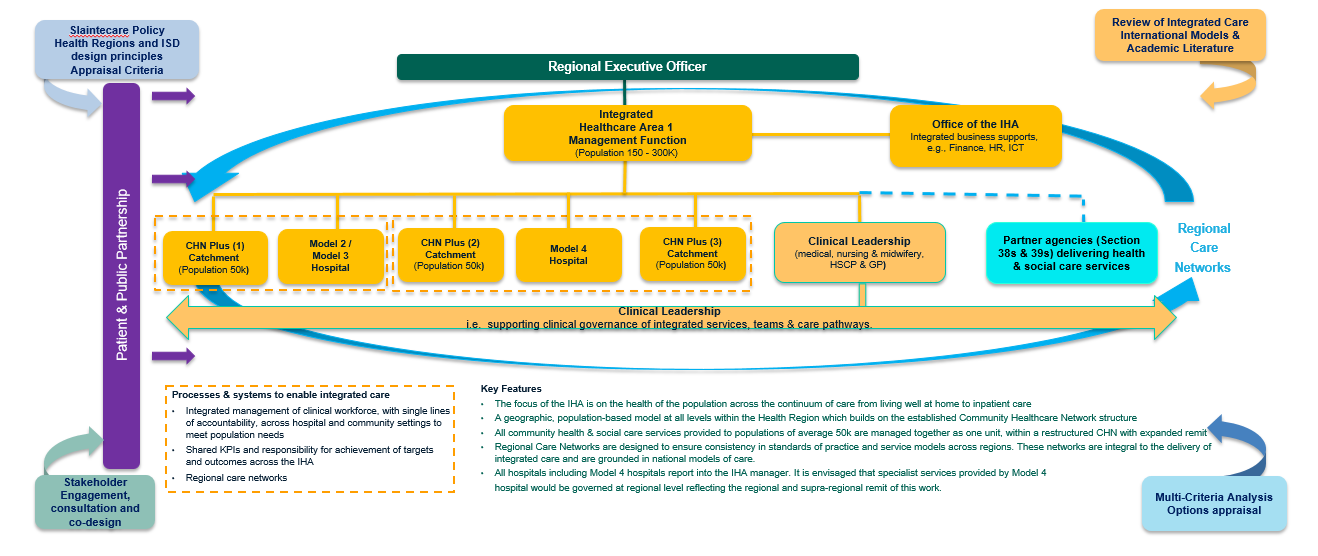 13
Potential Networks of Care:
Networks of Care (NoC)
Older Persons
Women and Infants
Children and Young People
Disability
Mental Health
Medicine
Diagnostics
Perioperative
Cancer Services
Goals:
Facilitate patient-focused, integrated and multidisciplinary delivery of  care for service users and patients across the care continuum within the region
Plan and assure sustainable, quality & safe patient care through continuous improvement within the region
Ensure an appropriate level of national consistency, standardisation and collaboration across all networks, minimising variation throughout the system
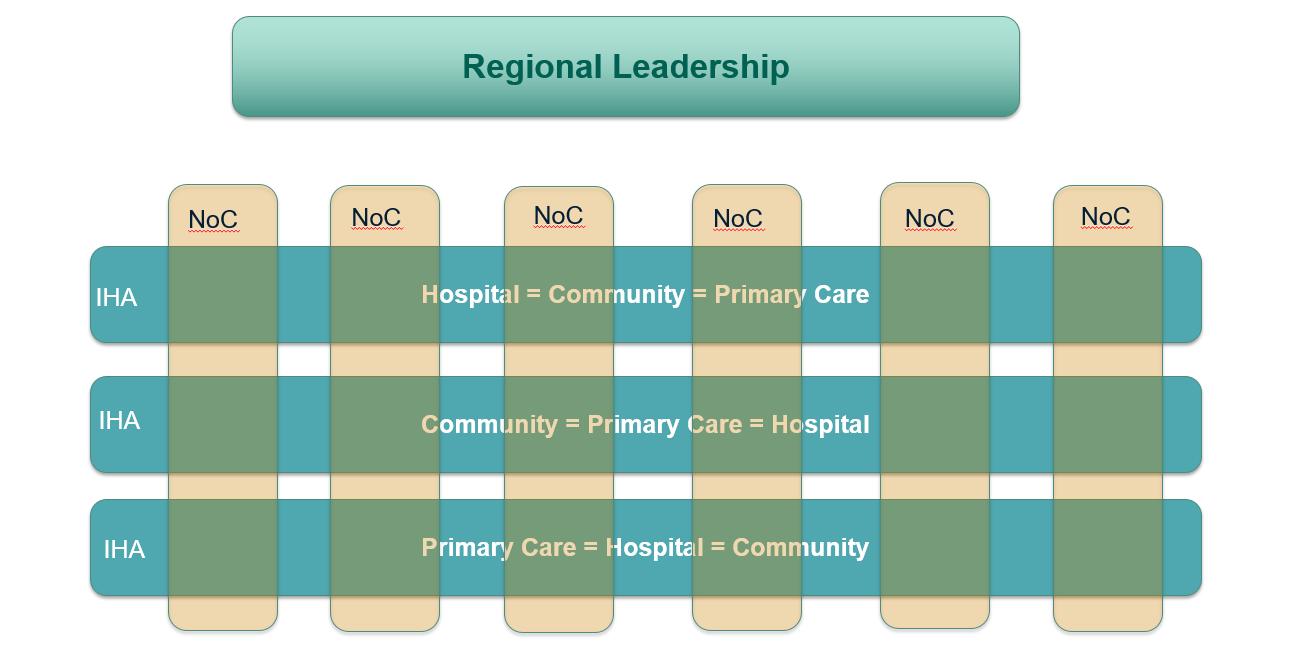 14
Networks of Care: Proposed Membership
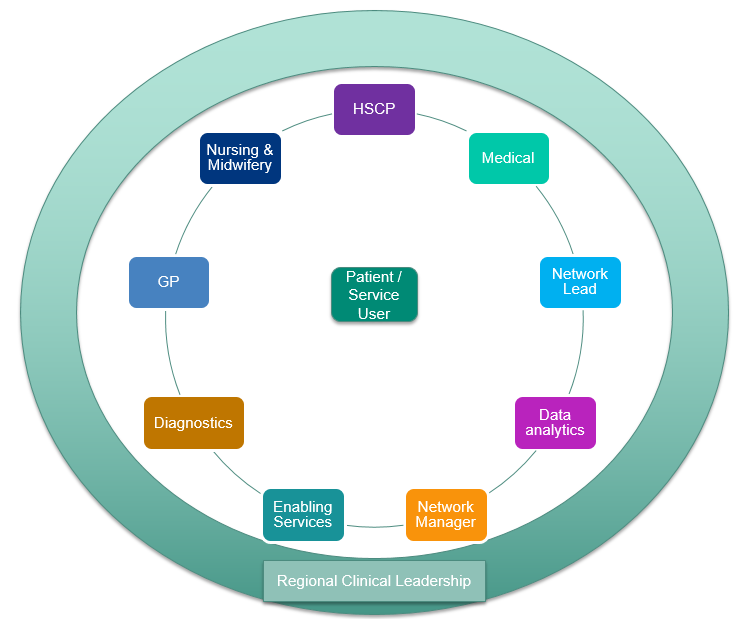 15
Regional Patient and Service User Partnership Structures
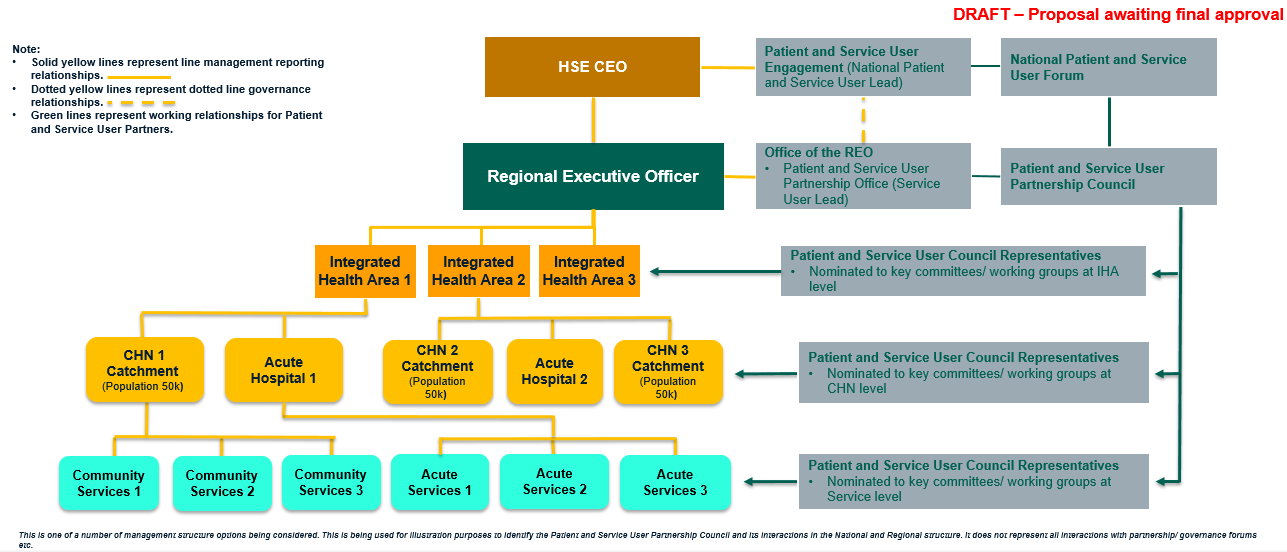 16
Upcoming Webinar: 26th September 2024
Objectives
Update on Health Region implementation
Share reflections and learning from the lived experience of an integrated care team/ service
Identify key considerations for balancing stability with change while creating conditions for integration for individuals and teams / services 
Panel Q&A with senior HSE leaders 
Signpost key resources and supports
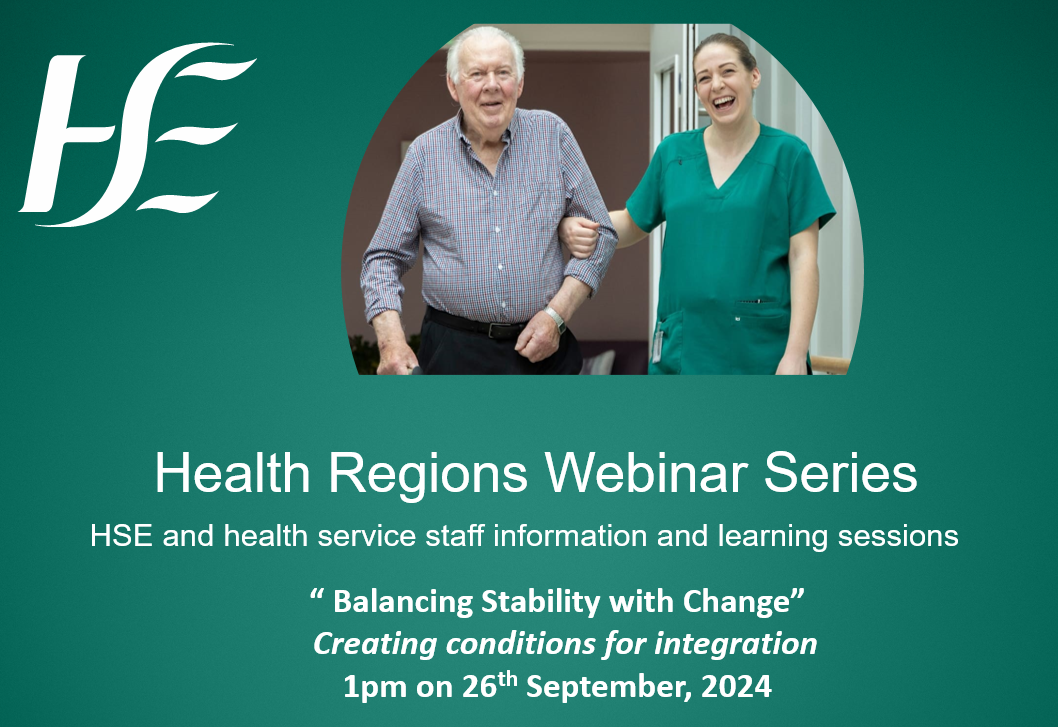 Registration
Registration now open via: https://healthservice.hse.ie/staff/latest-health-regions-updates/
17
Panel Discussion: Supporting Integrated Care Delivery
Liam Woods (Chair), Muiris O'Connor, Dr Andy Phillips, Kate Killeen White, Dr Pat Nash, Dr Shane McKeogh, Dr Vida Hamilton, Eileen Whelan, Ruth Kilcawley
18
Patient Partner
Anne Lawlor (Chair of the HSE National Patient & Service User Forum)
19